Wwe 2017
I like Naomi
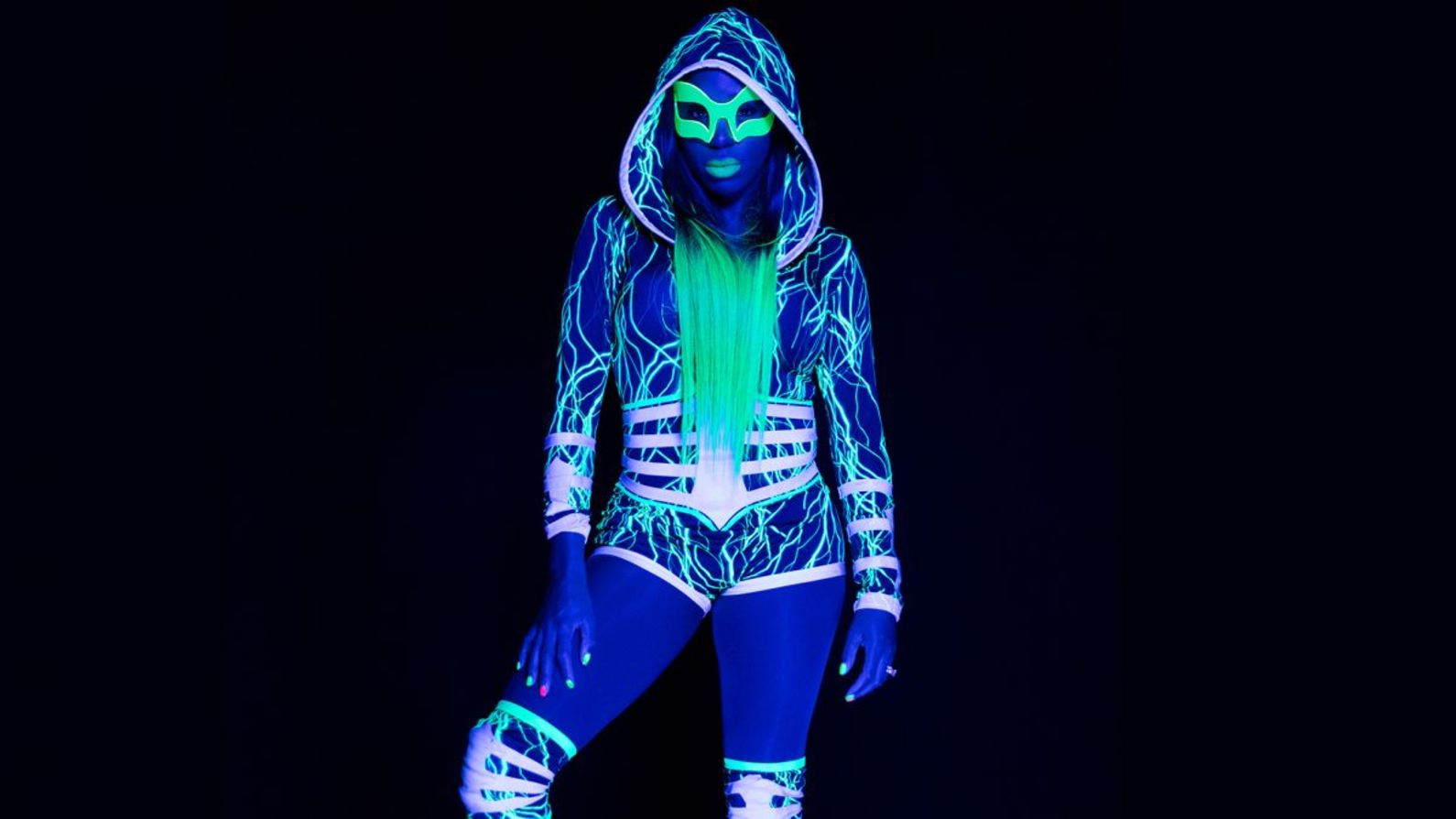 Monster hunter stoires
Pokemon
Congolais
Shugo chara
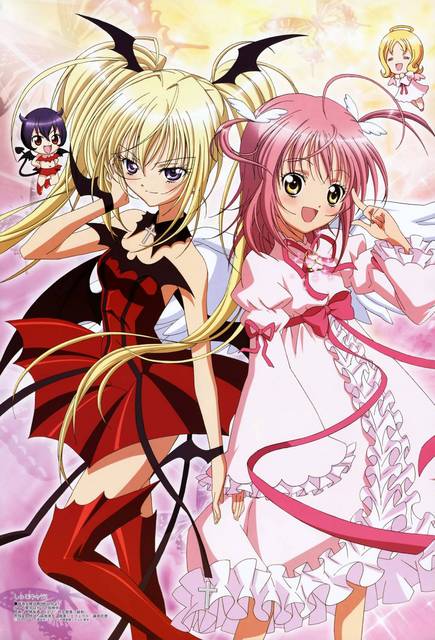 Camilla Cabello /Sing:Havanna
Dragon ball Super